Analysis of a C4.1 flareoccurred in a δ spotusing SDO and SST data
S.L. Guglielmino1, F. Zuccarello1, P. Romano2,A. Cristaldi3,4, M. Falco1, I. Ermolli4, S. Criscuoli5
1Dipartimento di Fisica e Astronomia – Università di Catania, Italy2INAF – Osservatorio Astrofisico di Catania, Italy 3Dipartimento di Fisica– Università Roma Tor Vergata, Italy4INAF – Osservatorio Astronomico di Roma, Italy 5NSO – National Solar Observatory, Sunspot, USA
Delta spot characteristics
Delta spot: a sunspot with umbrae of opposite polarities inside the same penumbra







 Strong shear flows are often observed along the PIL of flaring δ spots (Denker & Wang, 1998). 

 Curved penumbral filaments, cospatial to these shear flows and almost tangential to the sunspot umbra, can be observed, 

 These tangential penumbral filaments provide a first indication of highly twisted (sheared) magnetic field lines.
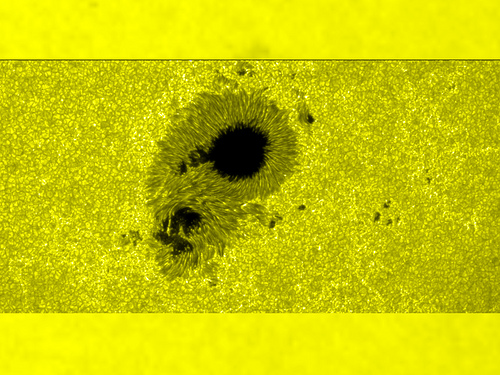 Many of the strongest and most geo-effective flares occur in δ spots!!!

Cristaldi et al. (2014), ApJ 789, A162
2
Observational data sets – NOAA 11267
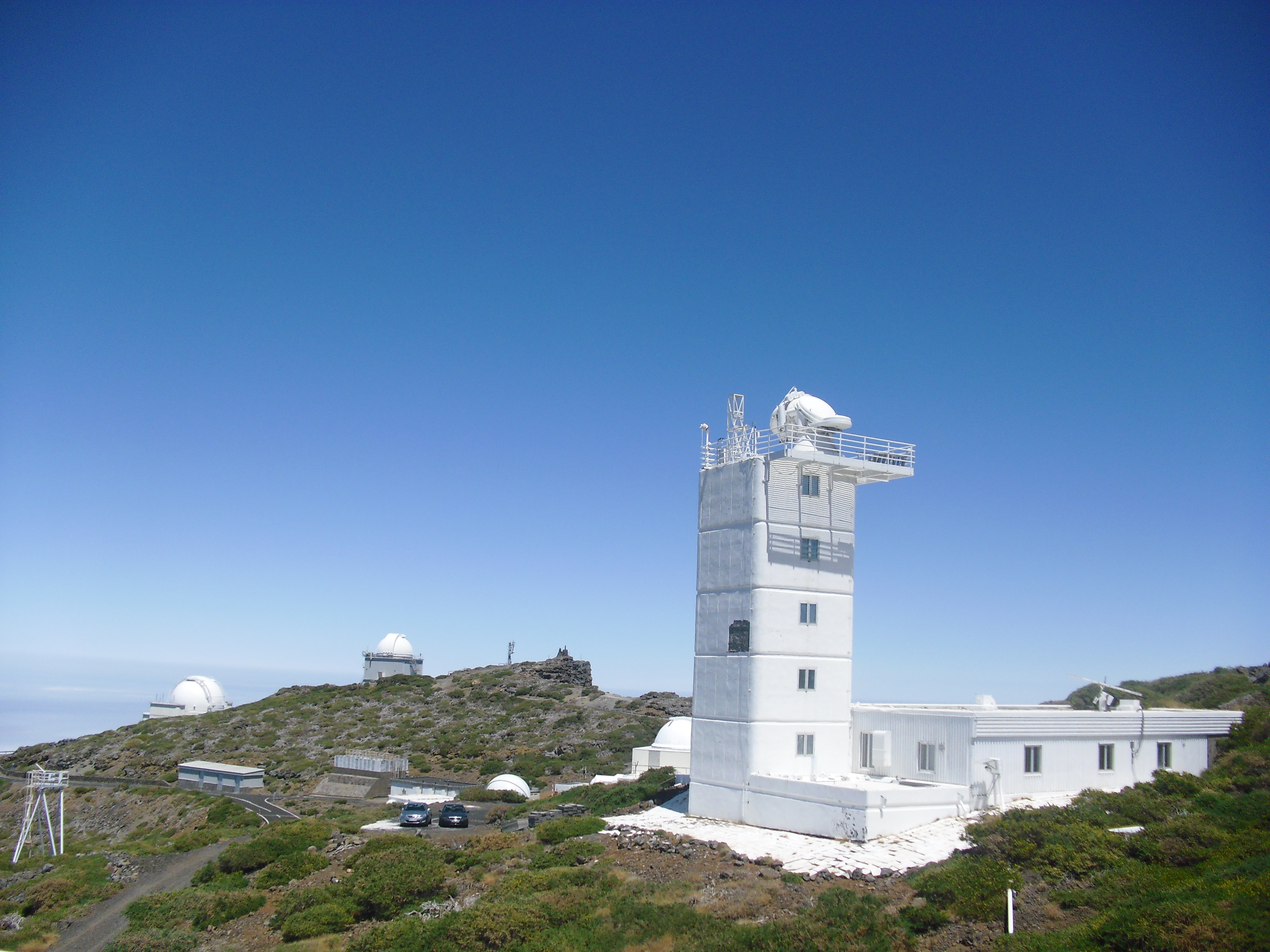 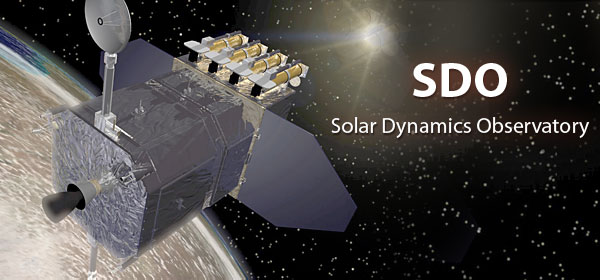 Observed on the 6th of August, 2011

37 minutes of observations , from 09:00:05 UT
3
HMI/SDO: magnetograms and continuum images
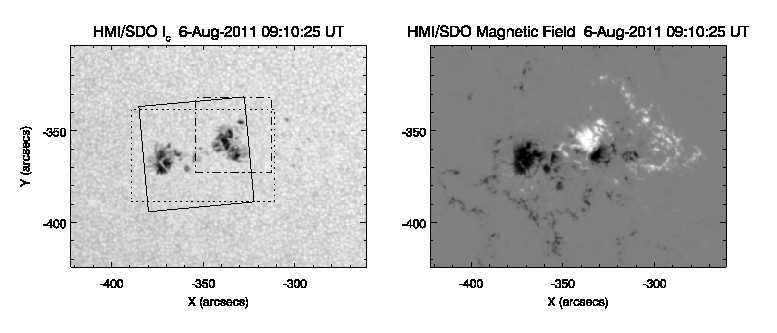 SST FoV
SDO subFoV
SDO Doppler velocities subFoV
At the time of the observation the AR 11267 was 2-days old
 Classified as βγδ
 6 C-class flares during its passage across the solar disk
4
HMI/SDO: magnetograms and continuum images
Evolution of AR NOAA 11267
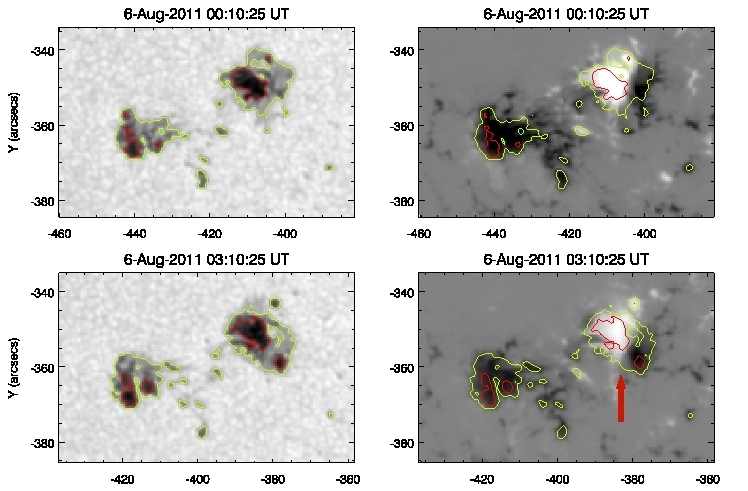 red contours: umbra
 yellow contours: penumbra
 red arrow: δ spot
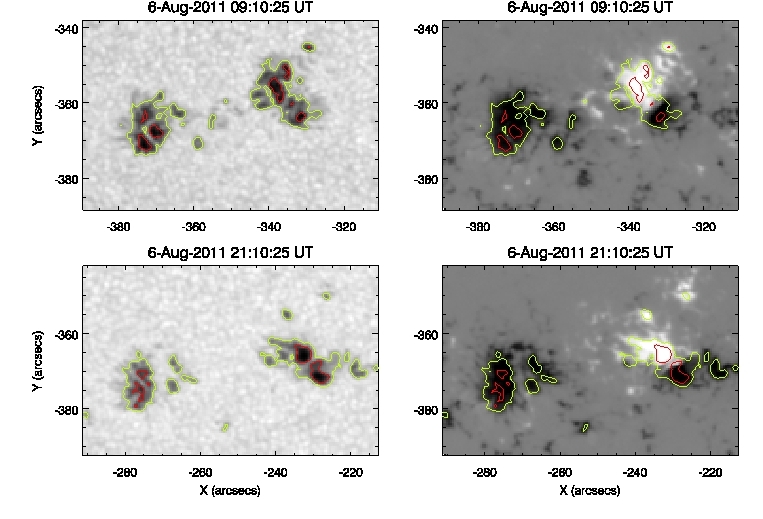 During the 21 hours reported in this sequence the δ spot changes its shape: the positive umbra decreases, but the presence of the negative fragment persists
5
HMI/SDO: Magnetic flux trend in NOAA 11267
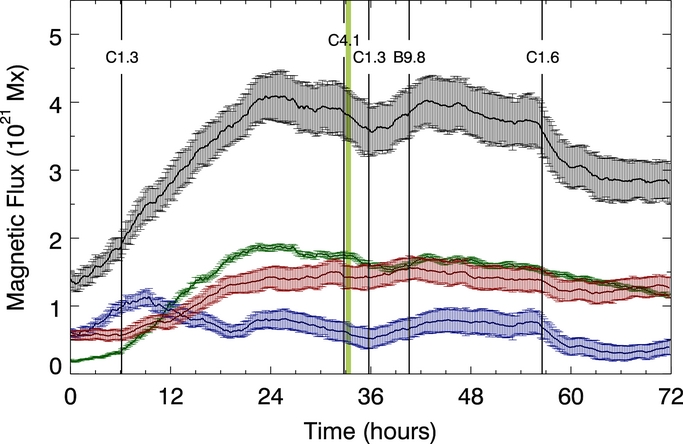 The green band indicates the CRISP observing period

 The vertical lines indicate the flares and their magnitude

 During the time of CRISP observations the negative magnetic flux (blue symbols)  is in a decreasing phase

 The positive flux is almost constant (red symbols)
The analyzed time interval corresponds to HMI magnetograms acquired from 00:00:00 UT on 5 August to 23:59:00 UT on 7 August.
6
Velocity fields in delta spots
Earlier LOS velocity measurements of the region of separation between opposite polarities in δ spots (δ spot PIL) gave indication of upward motions.

 More recently:
Supersonic downflows (14 km/s) and lower upflows of 1.5 km/s were detected along the δ spot PIL for about 3 hours
Martinez Pillet et al, 1994			




Lites et al., 2002; Denker et al., 	
2007; Prasad Choudhary & Deng, 2012





Takizawa et al., 2012			
Downflows and upflows (3 km/s) along the PIL: origin in the Evershed flow due to fluted penumbral filaments with opposing flows in interleaved magnetic field lines:
abrupt bending of the penumbral filaments in proximity of the PIL
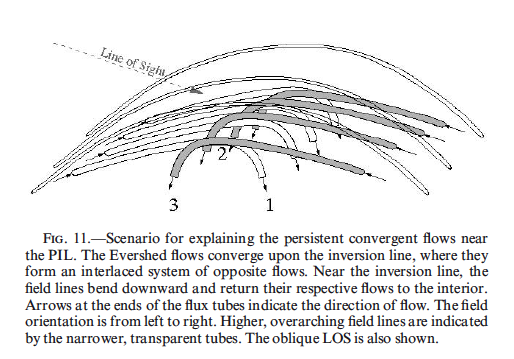 Motions due to the submergence of an Ω-loop
7
HMI/SDO Dopplergrams
Black arrow: location of the PIL separating the two opposite polarities of the delta spot.
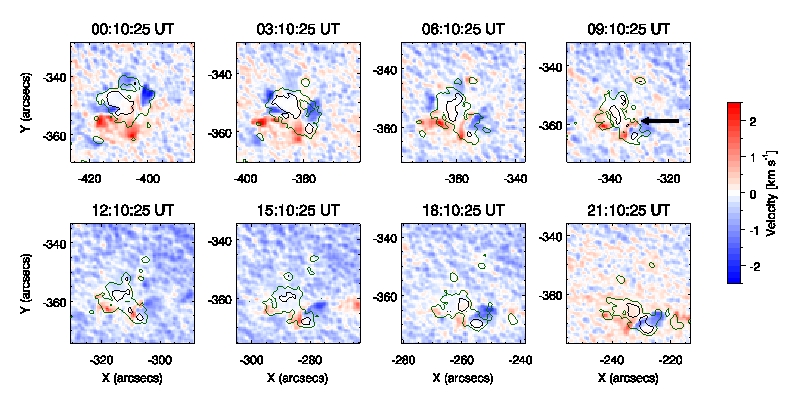 The LOS motions in the proximity of the δ spot PIL lasted for almost 15 hours !!
8
CRISP/SST data analysis
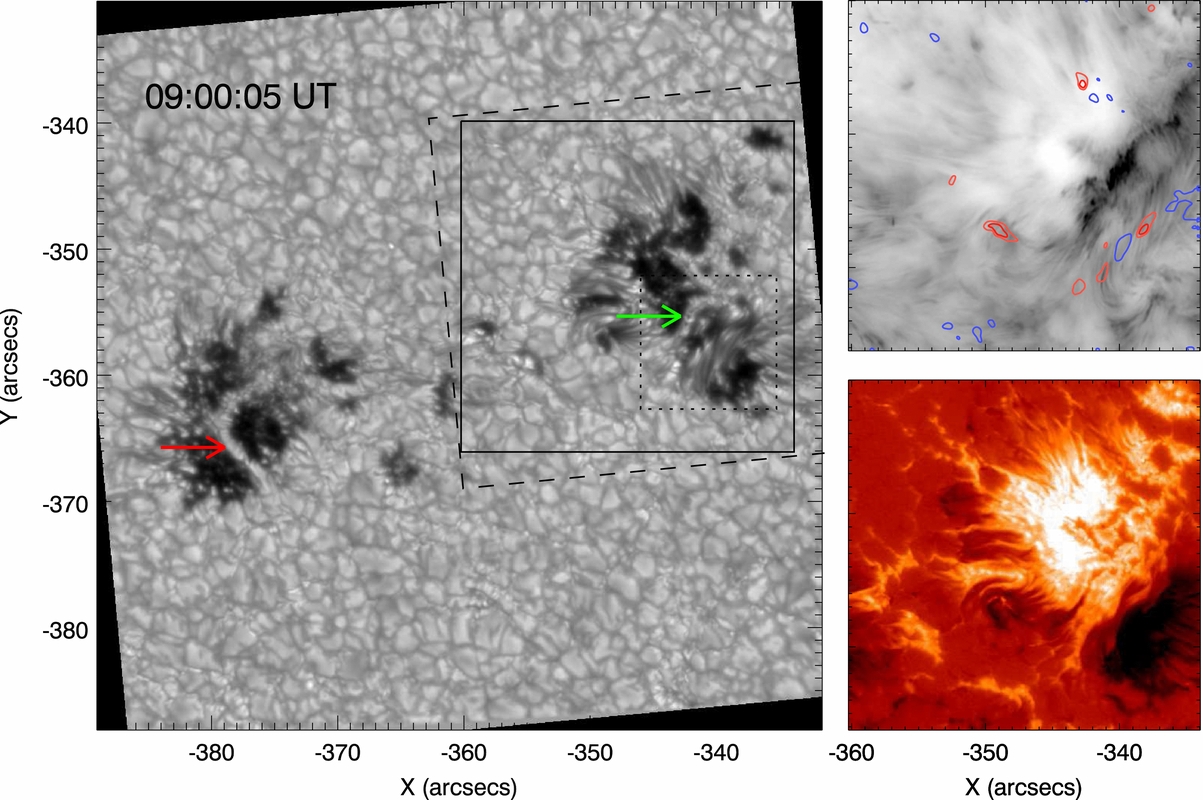 Indication of the location of upward (- 3 km/s) and downward (3 km/s) motions along the δ spot PIL in the chromospheric image (inverted colors)
Chromospheric brightenings: ribbons during the post-flare phase…
Part of SST FoV selected for SIR inversion
FoV of the figures displayed in the right panel
FoV of the zoomed region
9
CRISP/SST velocity fields along the δ spot PIL
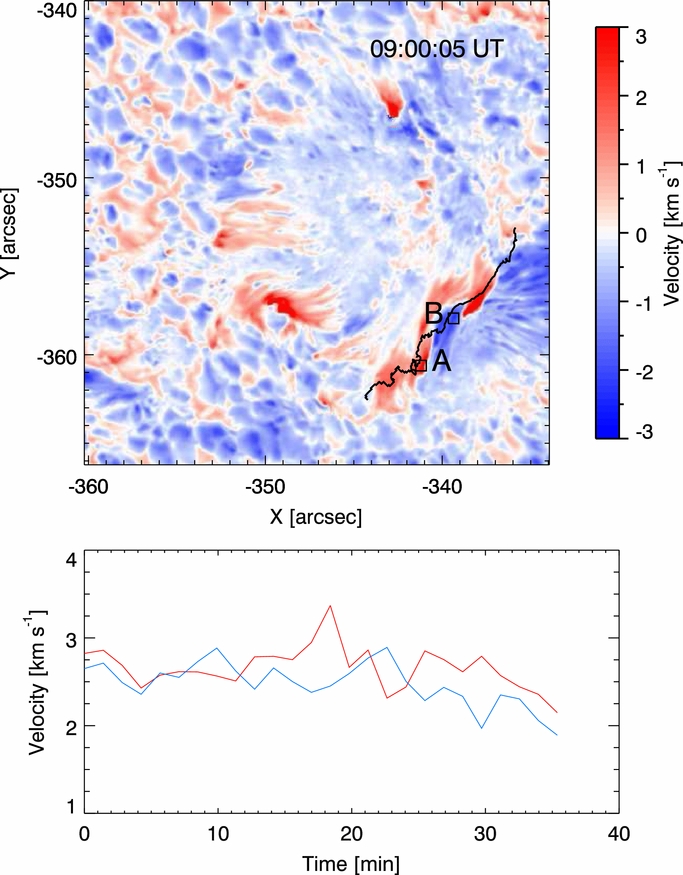 Velocity map obtained from the Gaussian fit of the 557.6 nm line

 Strong evidence of upflows and downflows along the PIL separating the two magnetic polarities of the δ spot

 The temporal behavior of the velocity in squares (9 x 9 pixels) A and B are reported in the plot

 The trend reported indicates persistent upflows and downflows in the regions analyzed

 The velocity measured in squares A and B can reach up to +/- 3 km/s
A
B
C
10
Local Correlation Tracking (LCT)
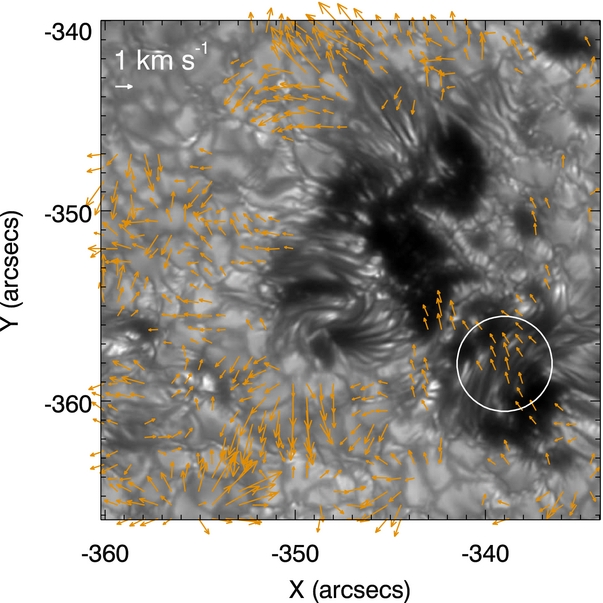 Map of the horizontal velocity field 
deduced using the LCT on wide band Ca II images
convergence in the region between opposite polarities
11
Maps from SIR inversion of CRISP data  -  zoom
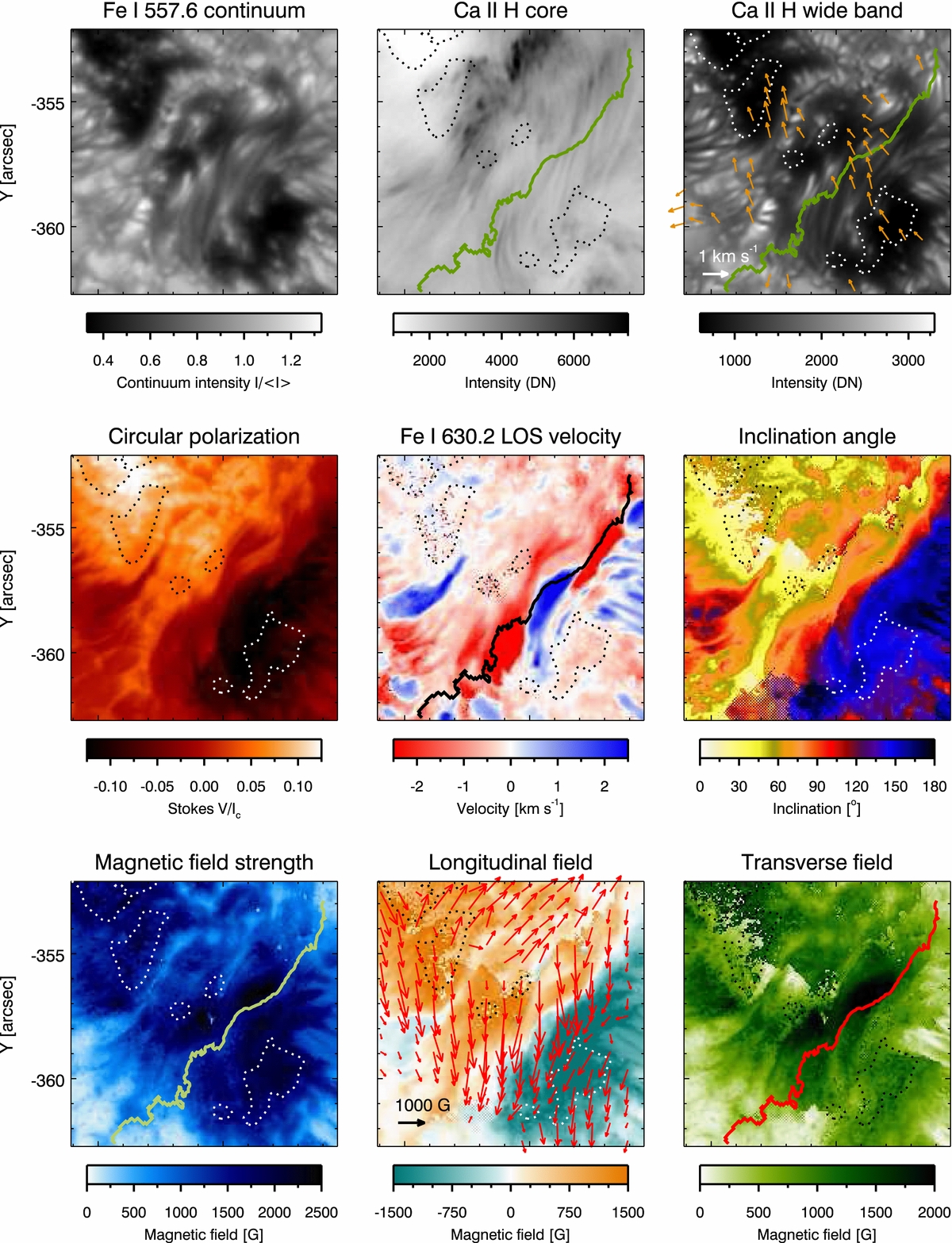 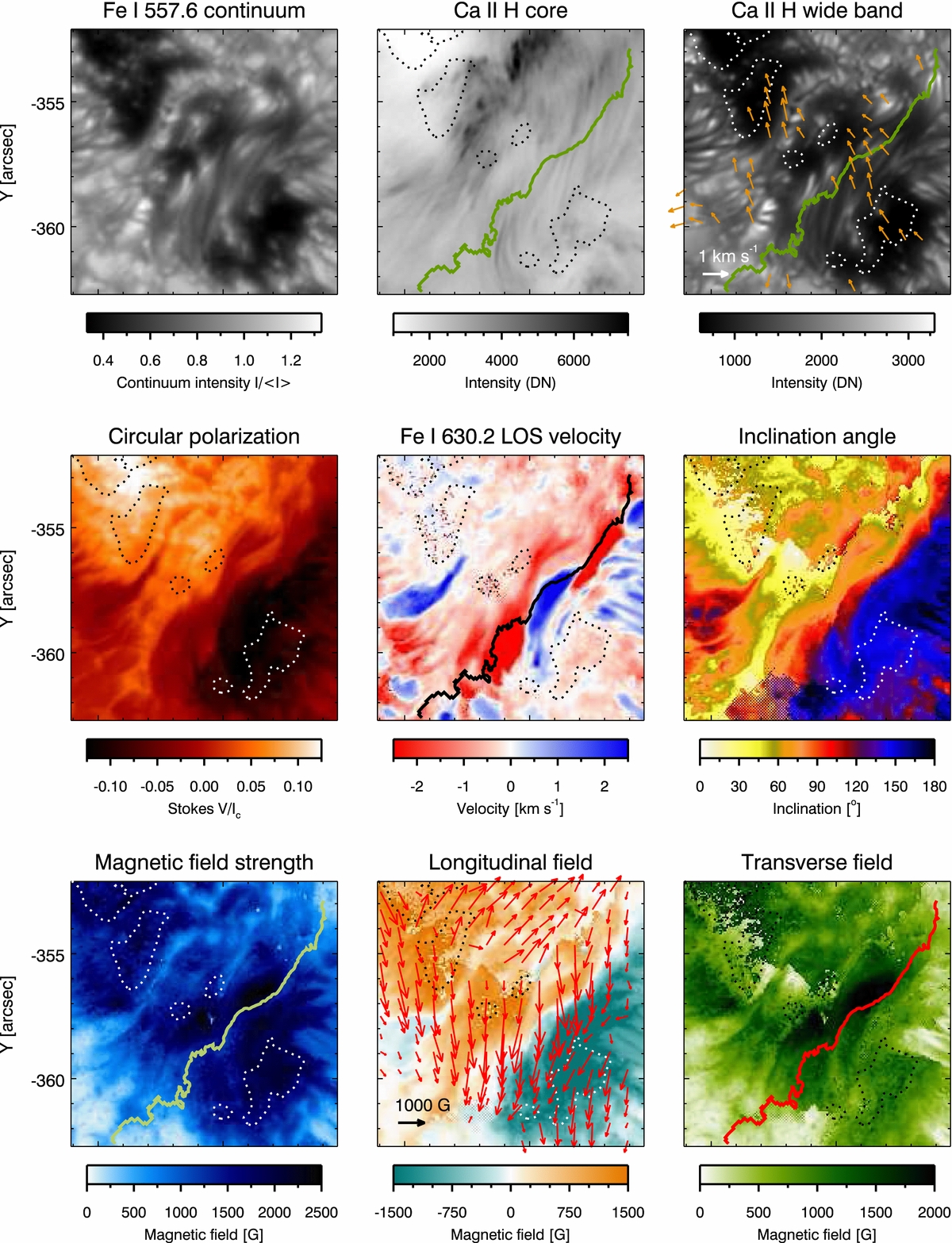 12
SST: Ca II H WB and line core at 396.8 nm
Light bridges are present in the AR
 The region between the two magnetic polarities of the δ spot is not separated by a “segmented light bridge”, 
 We observe a filamentary structure, having the aspect of a collection of highly sheared penumbral filaments
13
Delta spot & flares
The complex configuration of δ spots magnetic fields often gives rise to a number of flares and eruptive phenomena, due to rearrangement of the magnetic field lines, due to reconnection

 We study such events in AR NOAA 11267
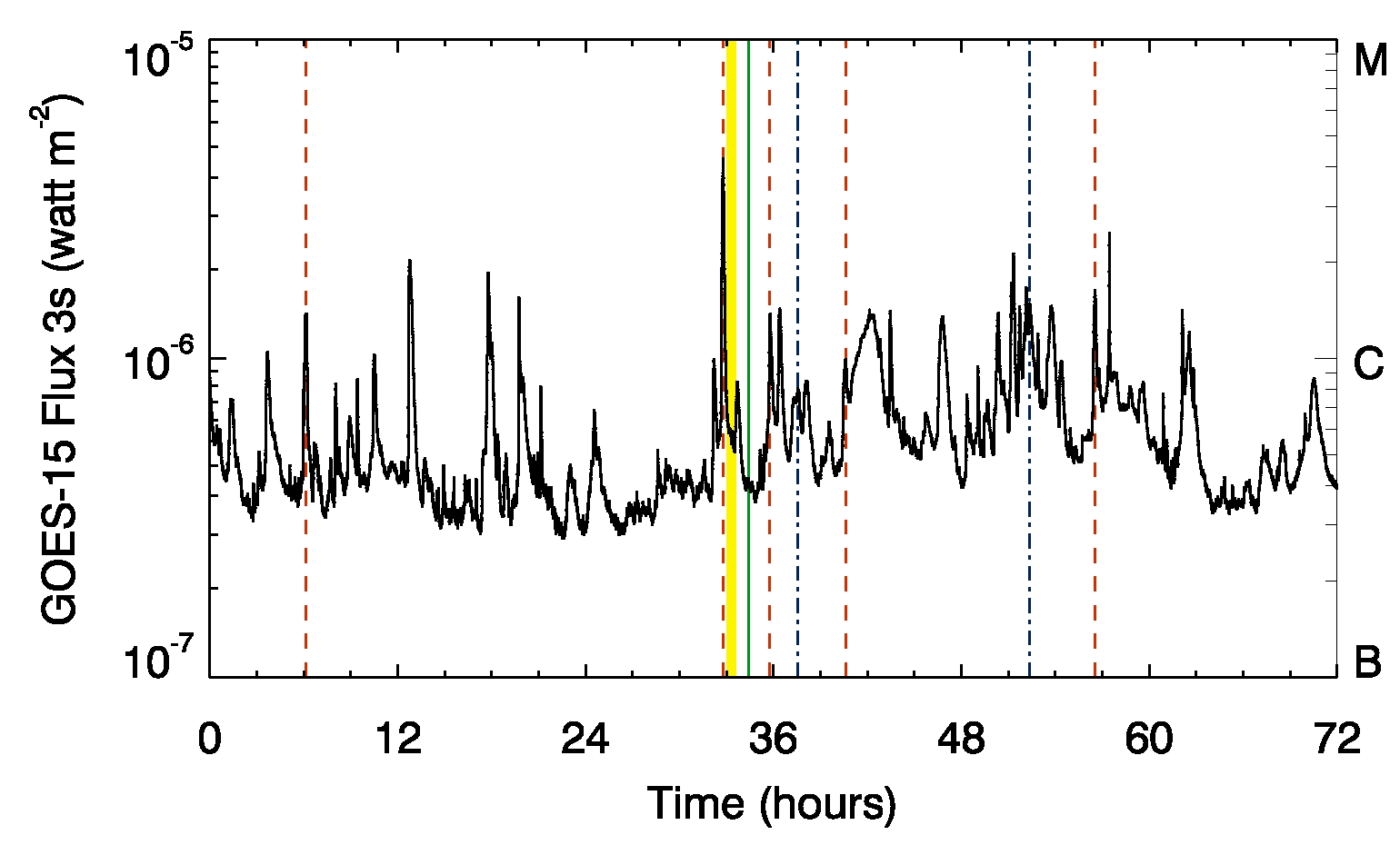 The yellow  band indicates the CRISP observing period

 The vertical lines indicate the flares and the eruptive phenomena 

 orange lines: flares
 green line: CME
 blue lines: ERU and LEA events
14
HMI/SDO: Magnetic flux trend in NOAA 11267
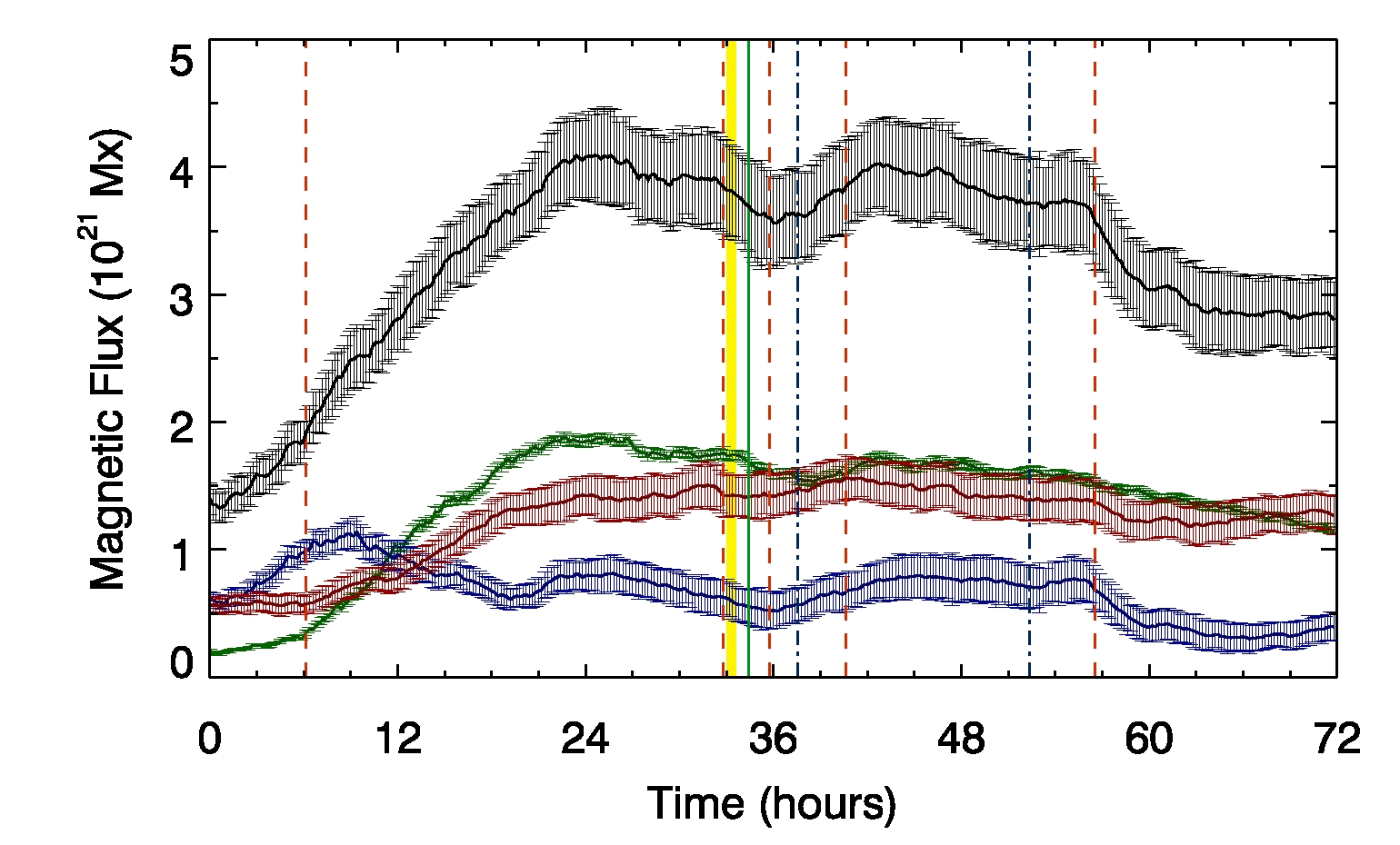 The C4.1 flare occurs during a flux decay
 The vertical lines indicate the flares and the eruptive phenomena
15
HMI/SDO: Helicity flux trend in NOAA 11267
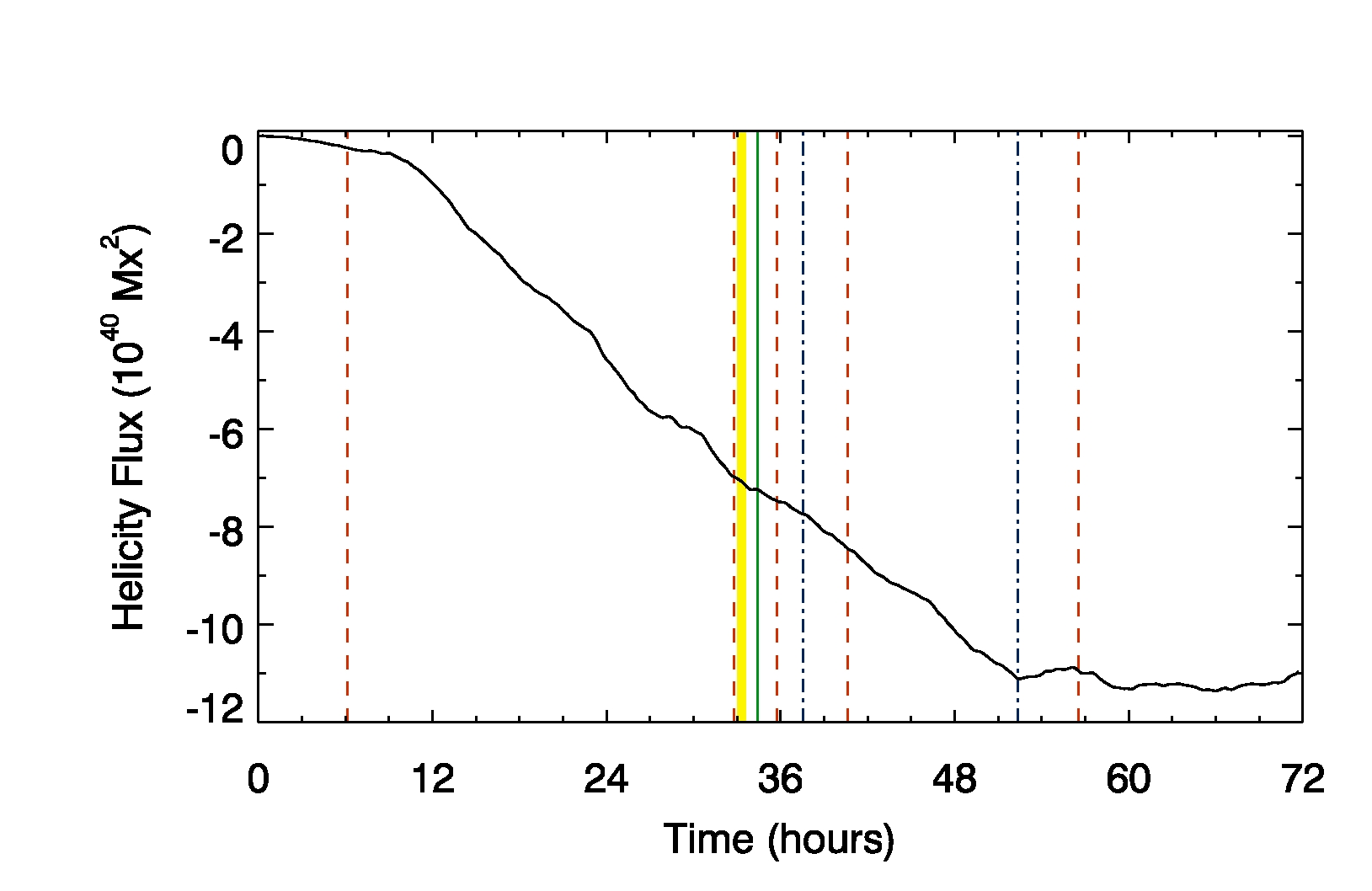 Most of the flares occur during the increasing phase of the helicity flux
16
AIA/SDO: the C4.1 flare in NOAA 11267
Isophotes suggest that the C4.1 flare takes place in the δ spot
17
Conclusions
Observations of persistent downflows and upflows (3 km/s) observed with CRISP (40 minutes) and HMI (15 hours) in proximity of the δ spot PIL

 The magnetic field is highly sheared along the δ spot PIL

 The region shows a filamentary structure resembling a bunch of penumbral filaments wrapped around the negative polarity

  The most probable process is related to penumbral filaments bending and diving in the subphotospheric layers, not to Ω-loop submergence

. The observed motions may be
therefore related to the Evershed 
flow in the bending field lines
+++
- - -
18
Future work
Analyze the AIA observations of the flares occurring in δ spot

 The C4.1 flare occurred in NOAA 11267 seems to be related with a CME observed after about 1.5 hour
 Determine with full SDO spectropolarimetric measurements the helicity flux in this region
 Study more in detail the evolution of the CME
 Analyze high-resolution observations to deduce the presence of flare precursors
19
Observational data sets – NOAA 11267
NOAA 11267
(6 August 2011)
S17E24
Here is the δ spot !!
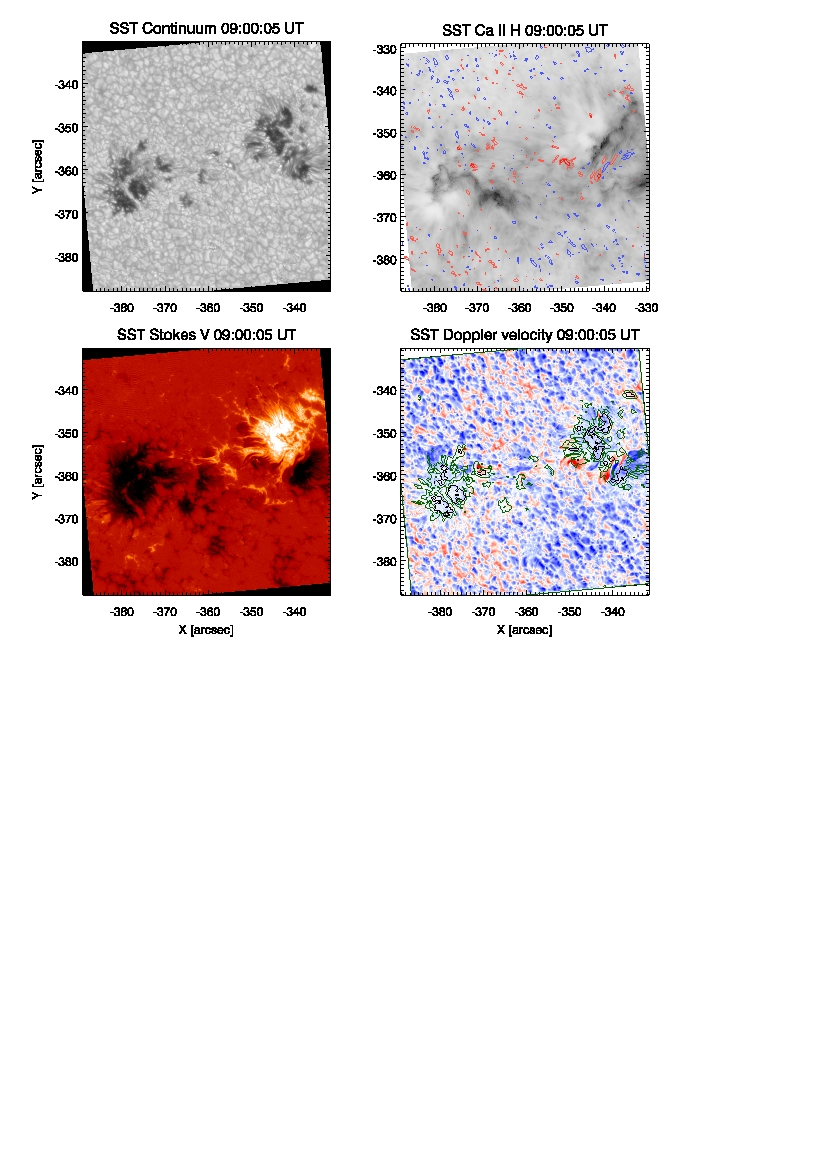 20